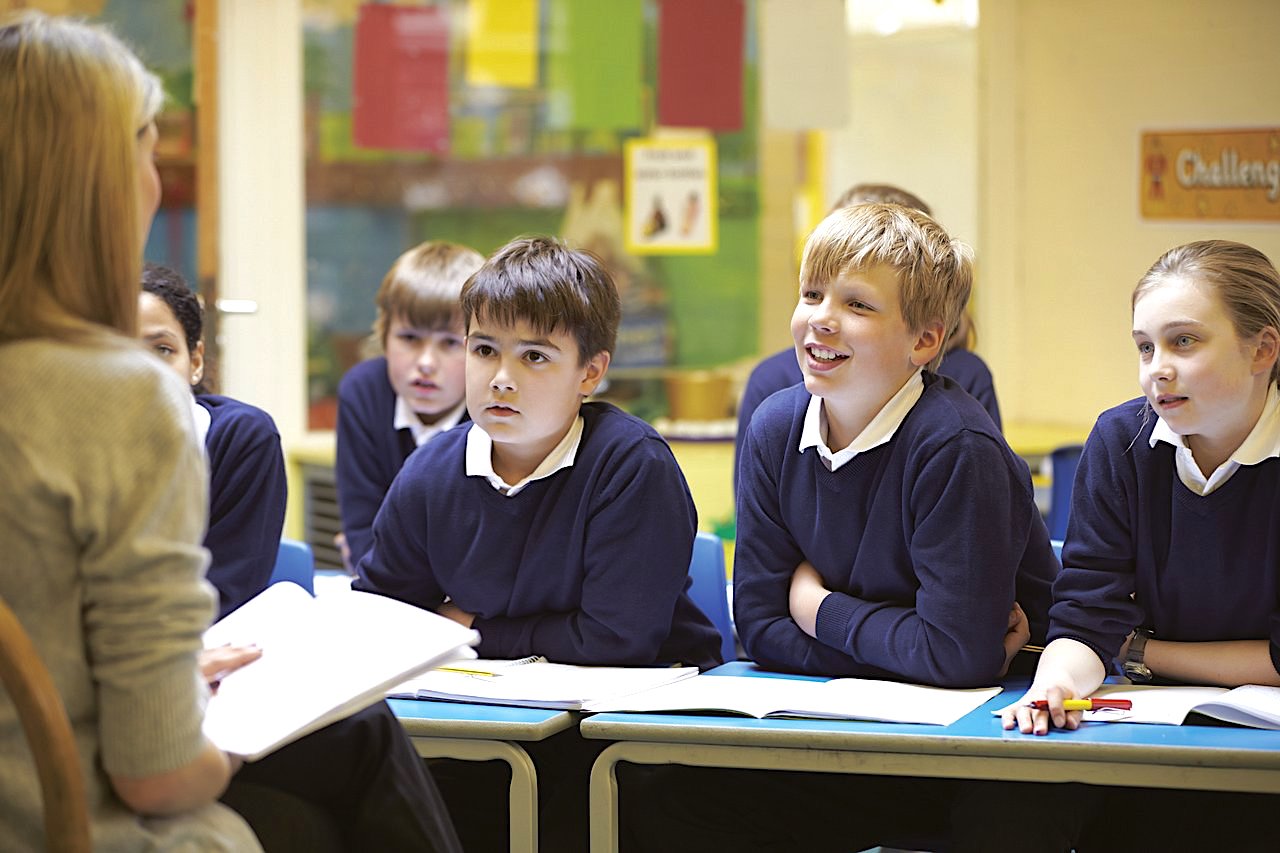 Приемы формирования читательской грамотности
Зыкова.Н.А учитель английского языка
Мбоу Гимназия №1 им.а.в.баландина
«Люди перестают мыслить,когда перестают читать».
Д.Дидро
20ГГ
ПРЕЗЕНТАЦИЯ ДЛЯ КОНФЕРЕНЦИИ
2
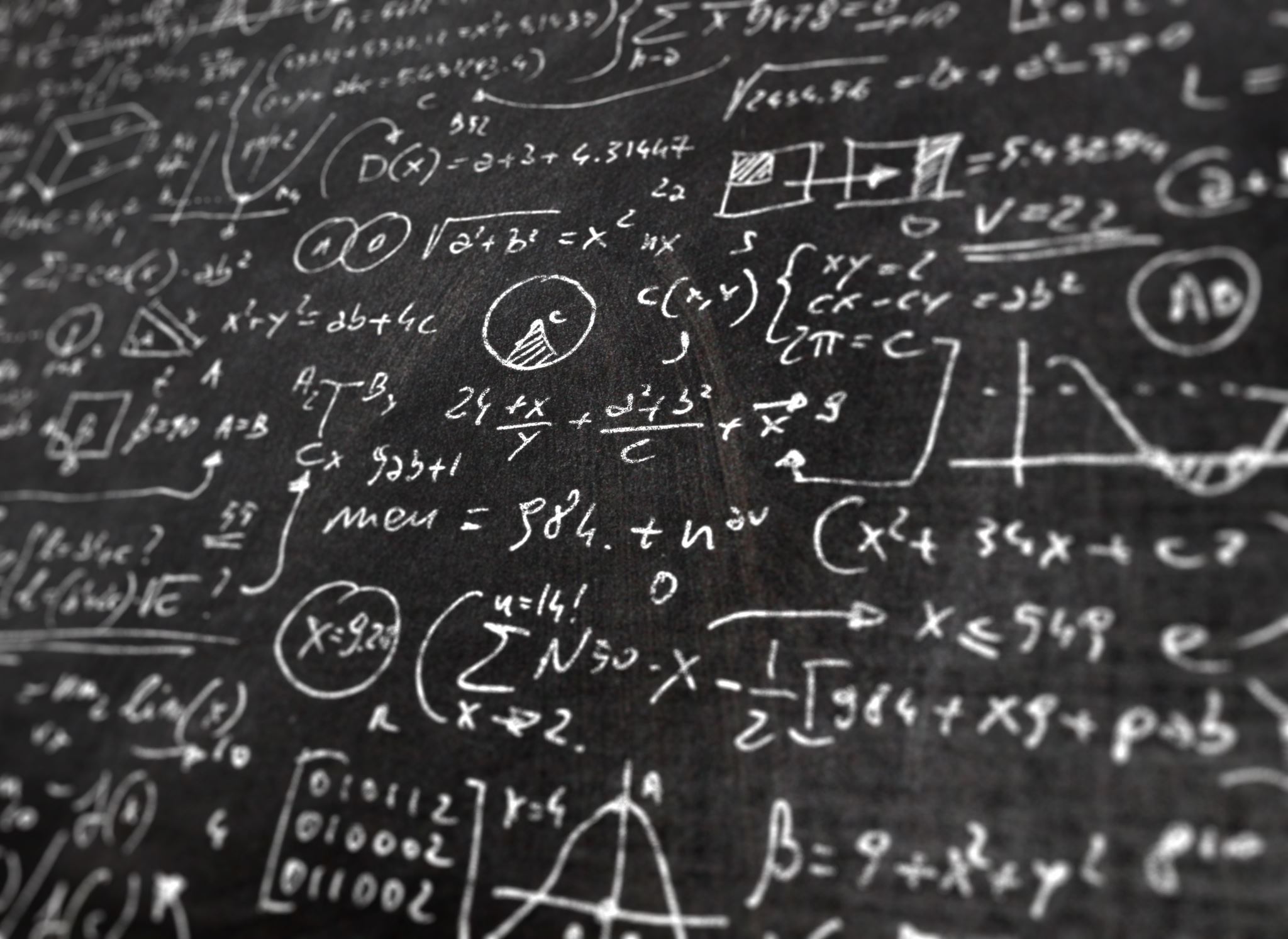 Основным направлением своей работы я выбрала формирование читательской грамотности на уроках английского языка. Читательская грамотность – это одно из направлений функциональной грамотности и, на мой взгляд, базовое направление. Какое бы задание не получил учащийся, первое что ему нужно сделать это ПРОЧИТАТЬ задание.
20ХХ
3
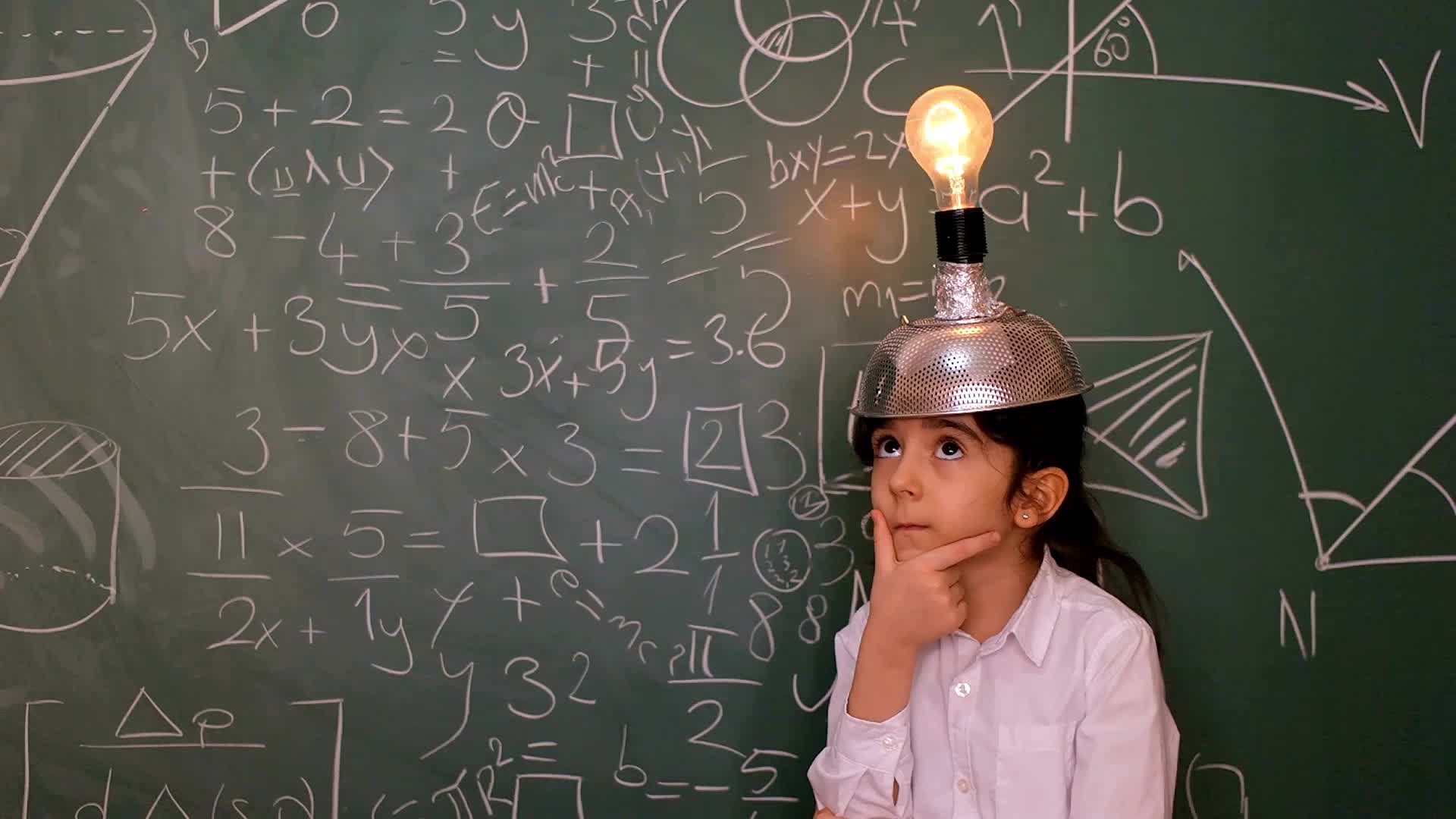 В своей практике учителя сталкиваются с многочисленными затруднениями учащихся при работе с текстом:
1. Учащиеся не могут подобрать к этому тексту заголовок
2. Учащиеся не могут выделить ключевые слова и определить главную мысль текста
4. Учащиеся не в состоянии перенести знания и умения из одной области в другую
3. Учащиеся не умеют читать диаграммы и интерпретировать информацию, данную в таблицах
20XX
Это связано ещё и с тем, что чтение – трудоёмкий процесс, требующий, усилий и усидчивости
4
Чтение
это процесс восприятия и смысловой переработки (понимания) письменной речи. 
 это и процесс коммуникации с помощью речи. 
Цель читателя - преобразование содержания прочитанного в смысл «для себя», то есть понимание.
20ГГ
Презентация для конференции
5
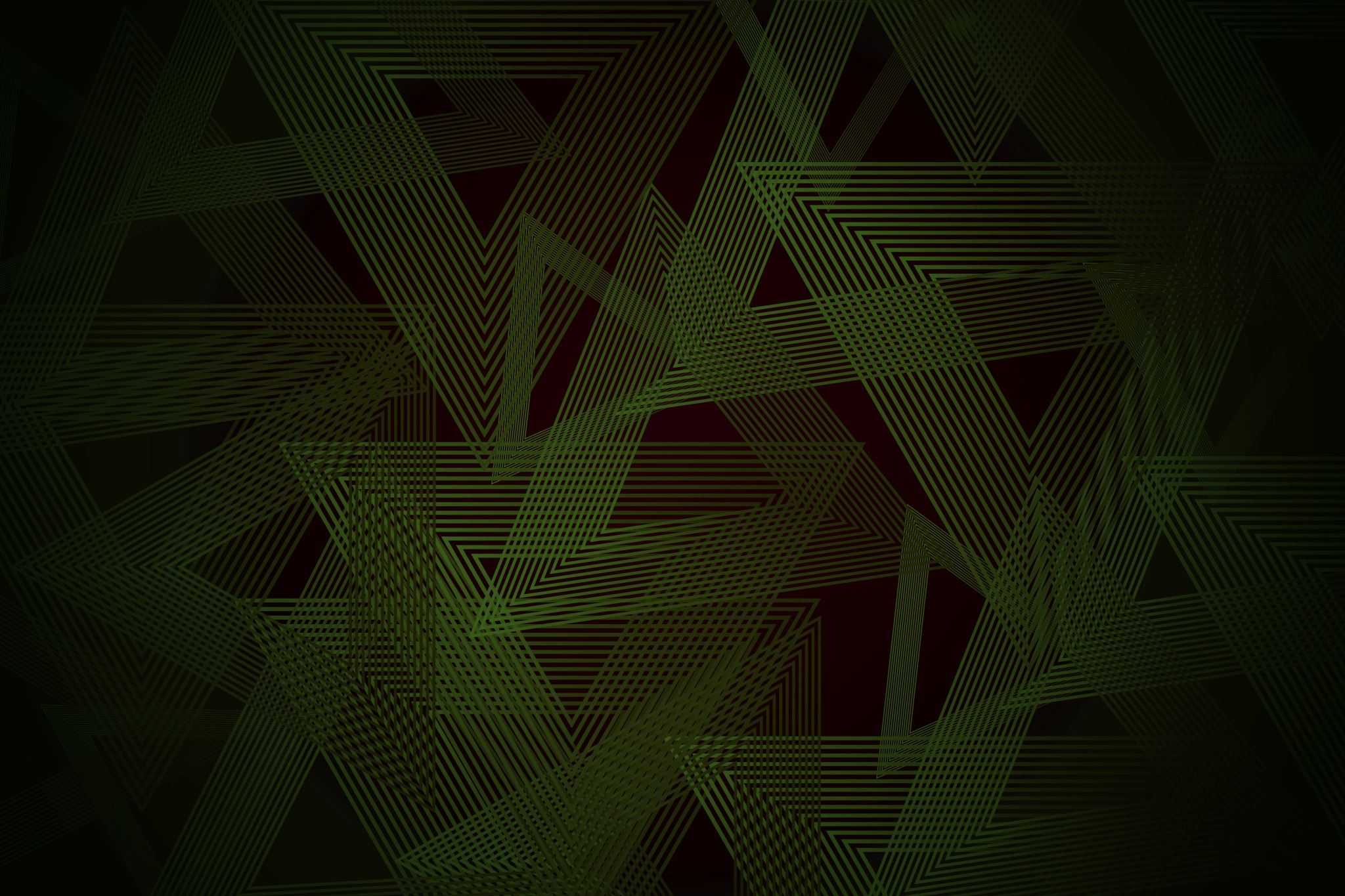 Читательская грамотность
1.	Умение находить и извлекать необходимую информацию из текста
2.	Умение интегрировать и интерпретировать информацию;
3.	Умение, направленное на осмысление и оценку прочитанного в тексте.
20ГГ
6
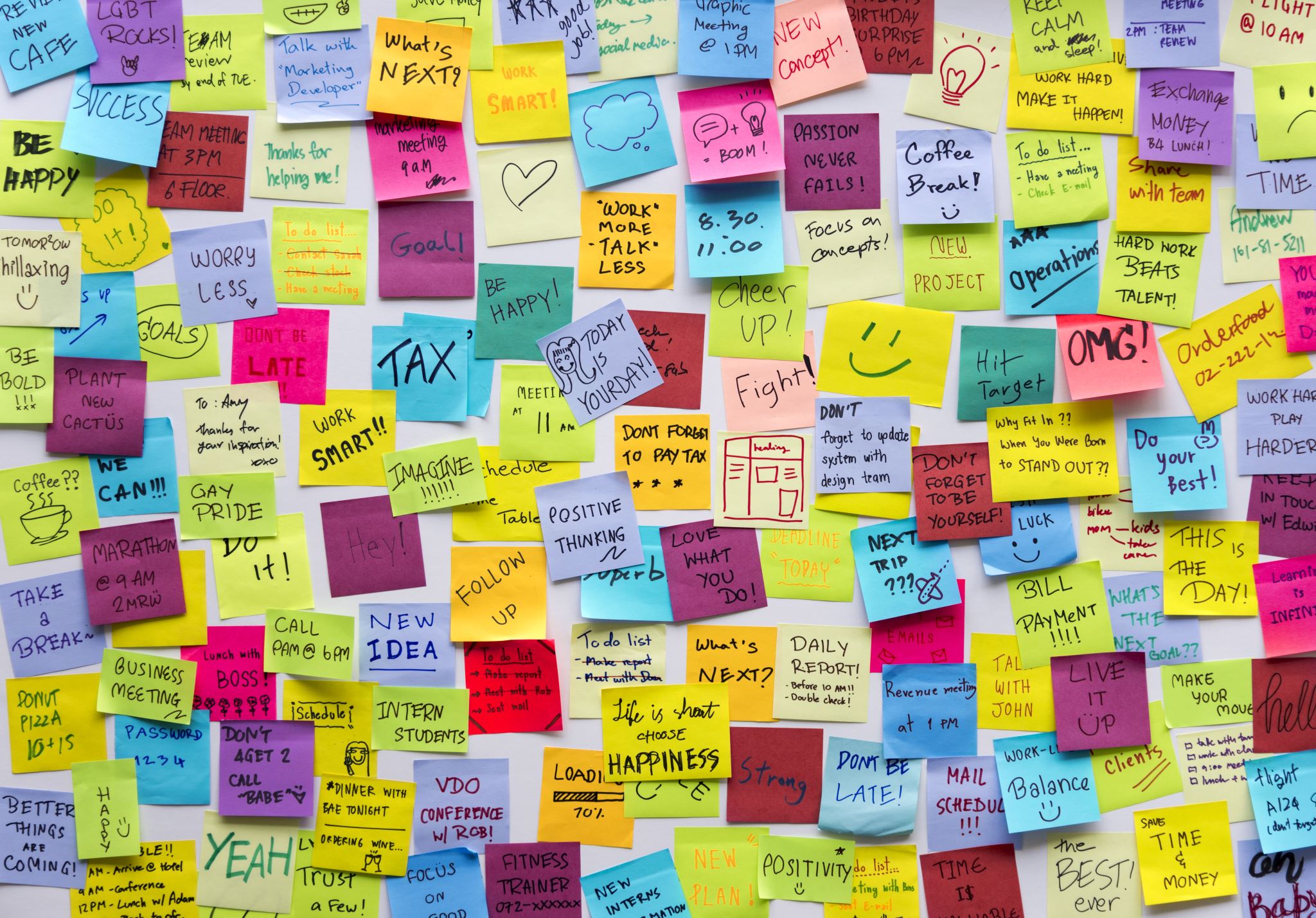 Этапы работы с текстом.
Предтекстовый этап (Pre-reading)
Текстовый этап (While-reading)
Послетекстовый этап (Post-reading):
20ГГ
7
Предтекстовый этап (Pre-reading) предполагает:
1. сокращение уровня языковых и речевых трудностей
2. определение речевой задачи для первого прочтения
3. создание необходимого уровня мотивации
20ГГ
Презентация конференции
8
Задания предтекстового этапа
20ГГ
Презентация конференции
9
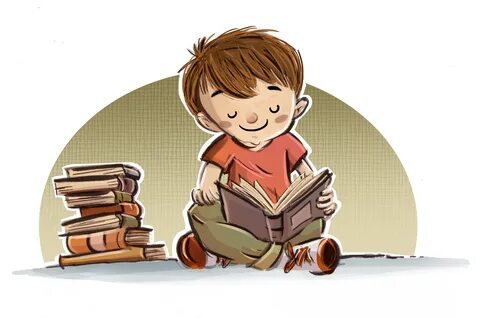 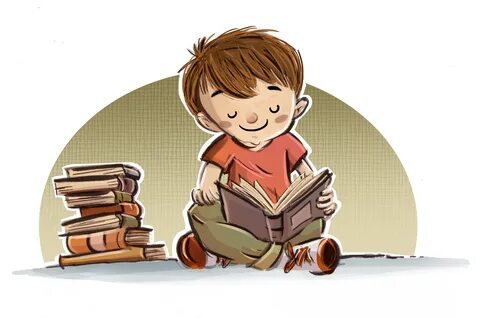 Текстовый этап (While-reading)
1. продолжить формирование соответствующих навыков и умений.
2. проконтролировать степень сформированности различных языковых навыков и речевых умений.
20ГГ
Презентация конференции
10
Задания текстового этапа
20ГГ
Презентация конференции
11
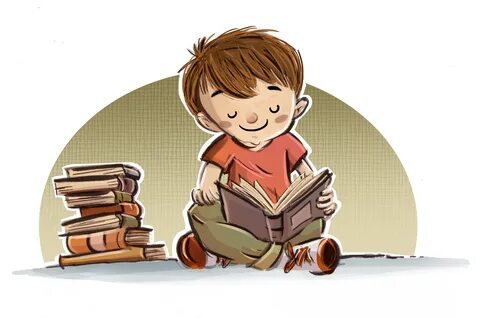 Послетекстовой этап (Post-reading)
Использовать ситуацию текста в качестве языковой, речевой, содержательной опоры для развития умений в устной и письменной речи.
Послетекстовые задания
Послетекстовые задания предназначены для проверки понимания прочитанного, для контроля   умений чтения и возможного использования полученной информации в будущем.
20ГГ
Презентация конференции
12
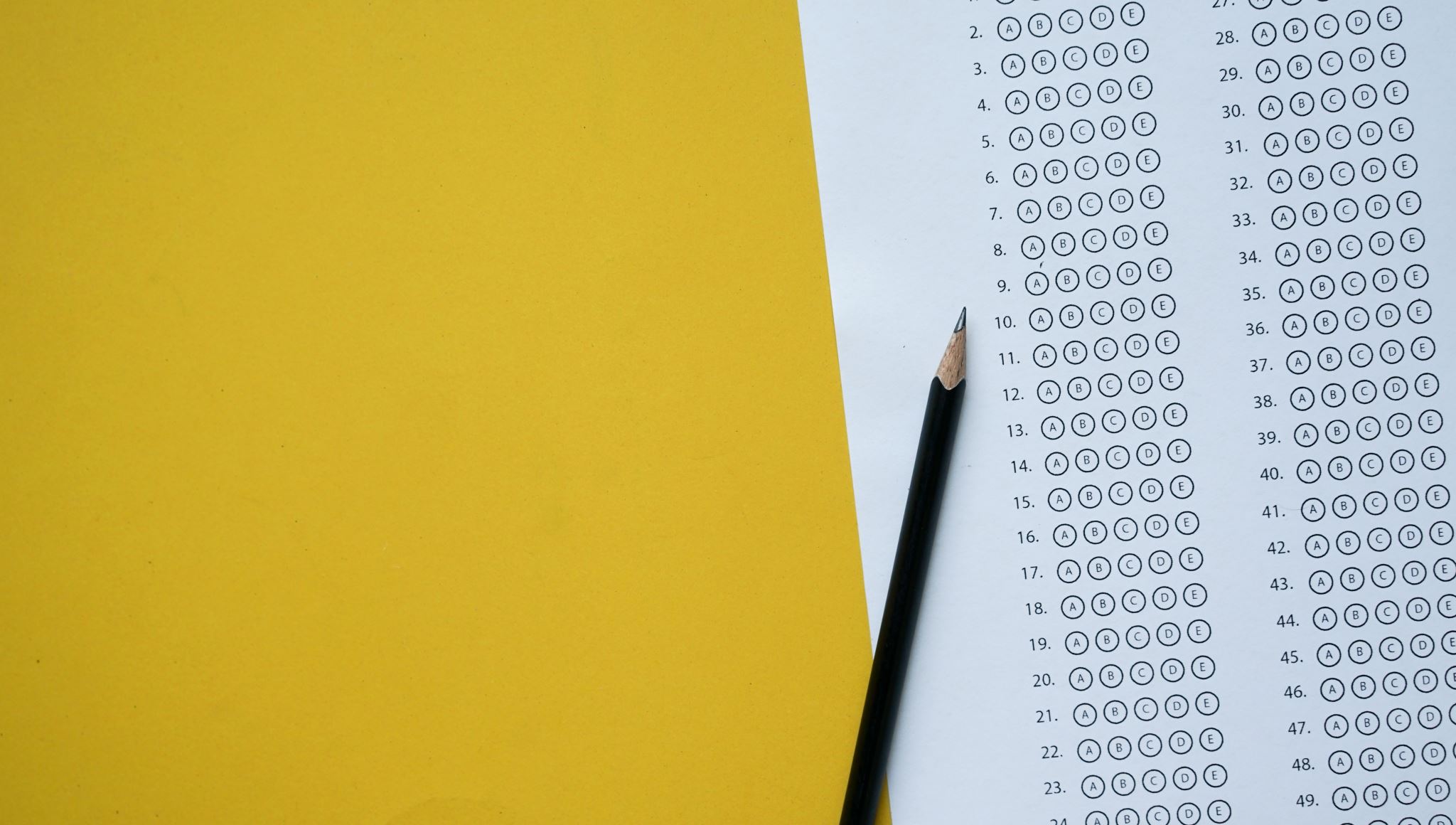 Задания послетекстового этапа
1. Use the text to help you prepare questions and answers.
2. Tell the class a short summary of the text
20ГГ
Презентация конференции
13
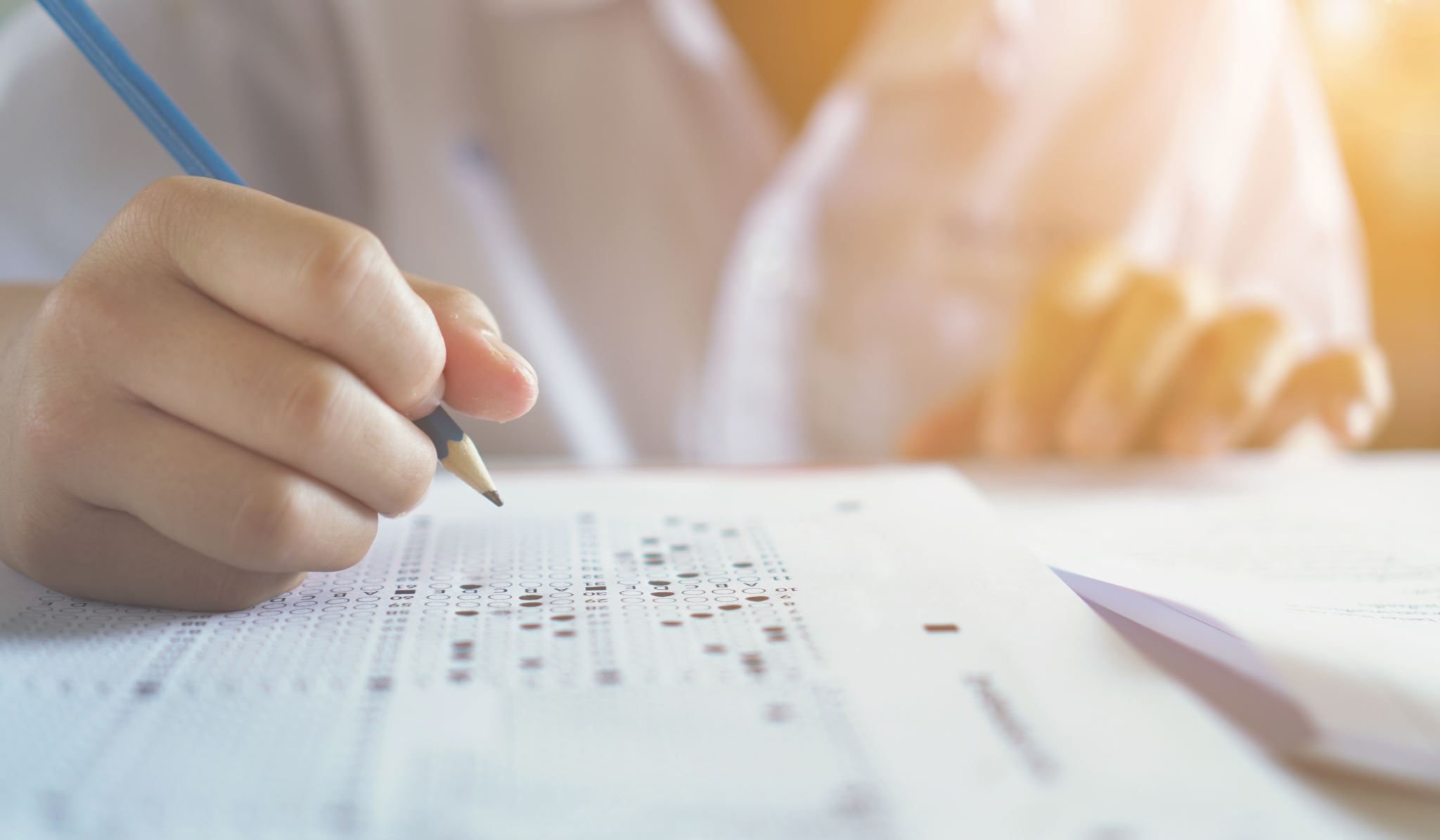 Вывод
Прорабатывая тексты с использованием наибольшего количества упражнений, можно смело утверждать, что чтение текстов на иностранном языке в огромной мере способствует расширению лексического запаса, умению понимать значения незнакомых слов из контекста, закреплению различных разделов грамматики, совершенствованию речевых навыков. Нельзя отрицать и воспитательный характер чтения: чтение повышает культуру человека, заставляя его задуматься над различными проблемами и аспектами нашей жизни.
20ГГ
14